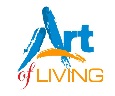 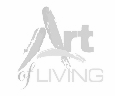 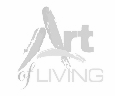 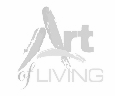 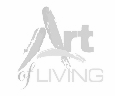 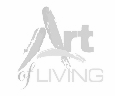 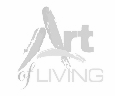 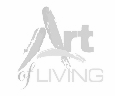 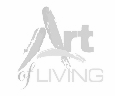 Parents Life & Living 
Lesson 3
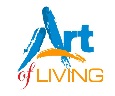 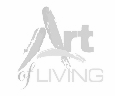 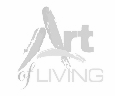 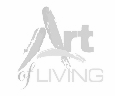 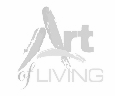 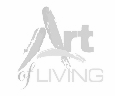 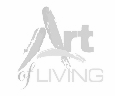 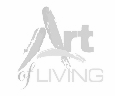 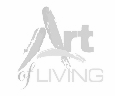 Why Old homes are increasing!
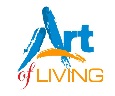 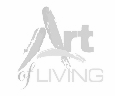 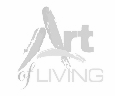 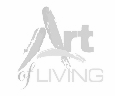 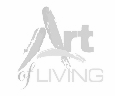 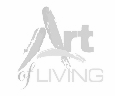 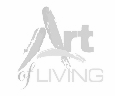 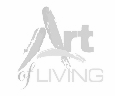 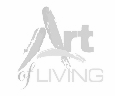 Mothers’ dedication
Play the video
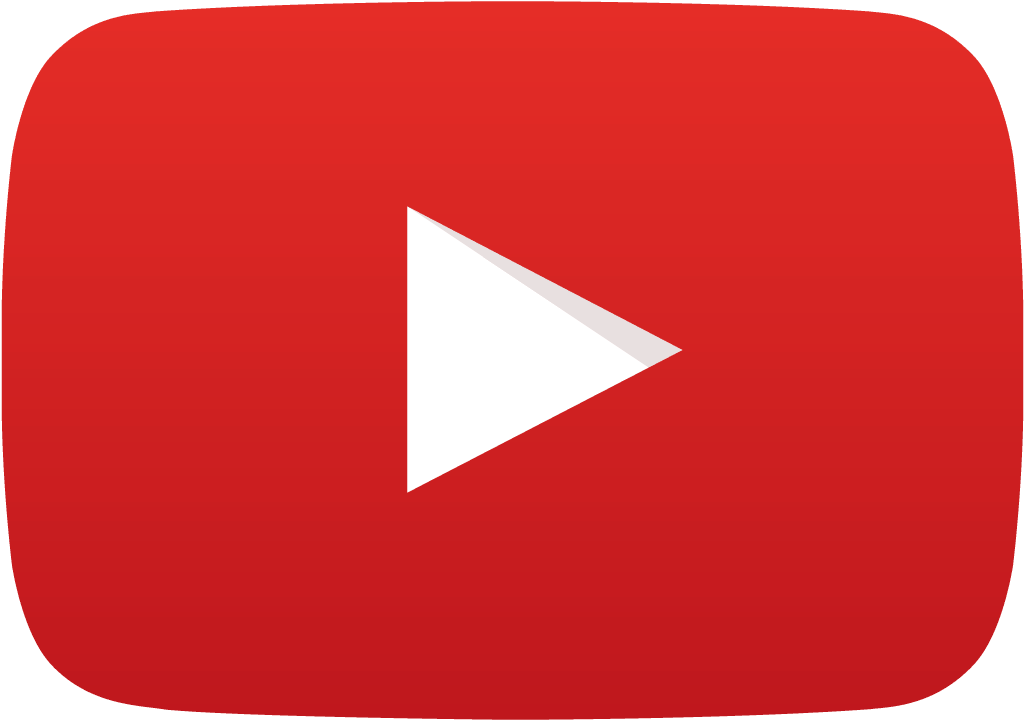 https://www.youtube.com/watch?v=HB3xM93rXbY&index=17&list=PLFYpbGR1Le8C2al9HJ_Aj-K5B4Cnvqo1u
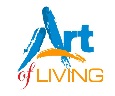 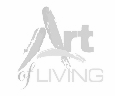 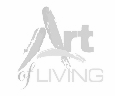 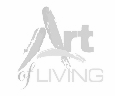 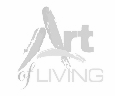 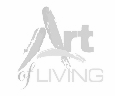 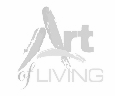 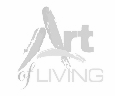 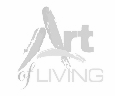 How do we behave rude with parents !
Play the video
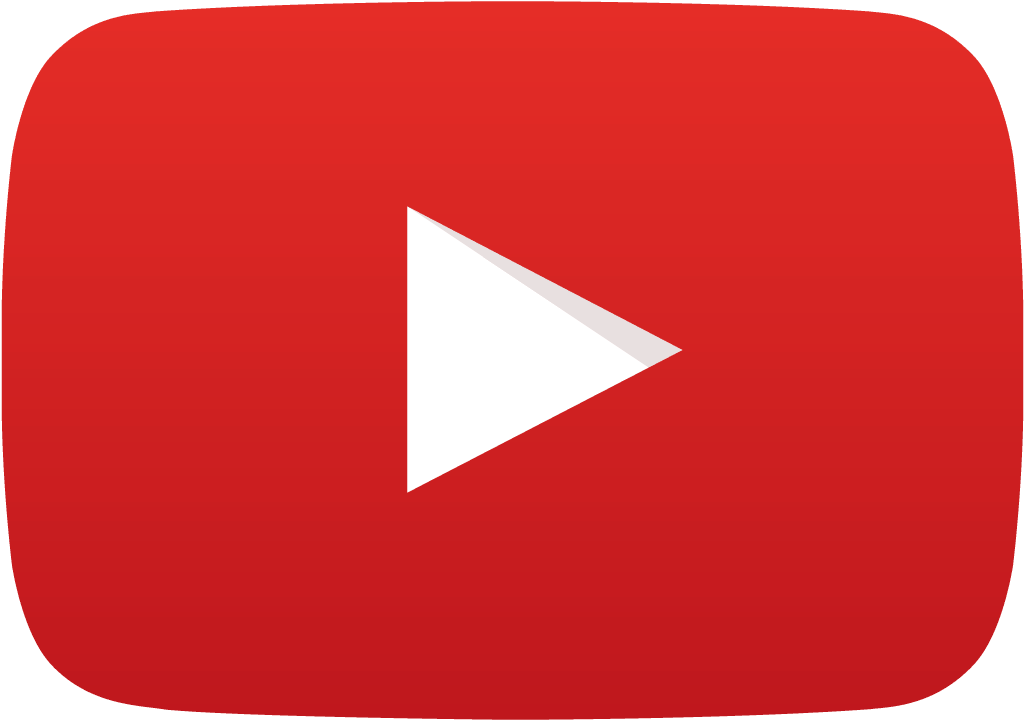 https://www.youtube.com/watch?v=G05cyS_yoA4&index=20&list=PLFYpbGR1Le8C2al9HJ_Aj-K5B4Cnvqo1u
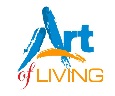 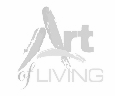 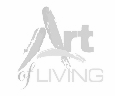 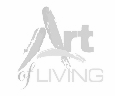 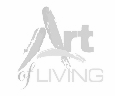 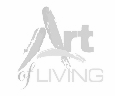 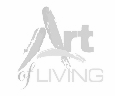 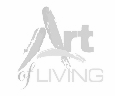 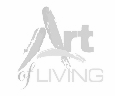 My father lies !
Play the video
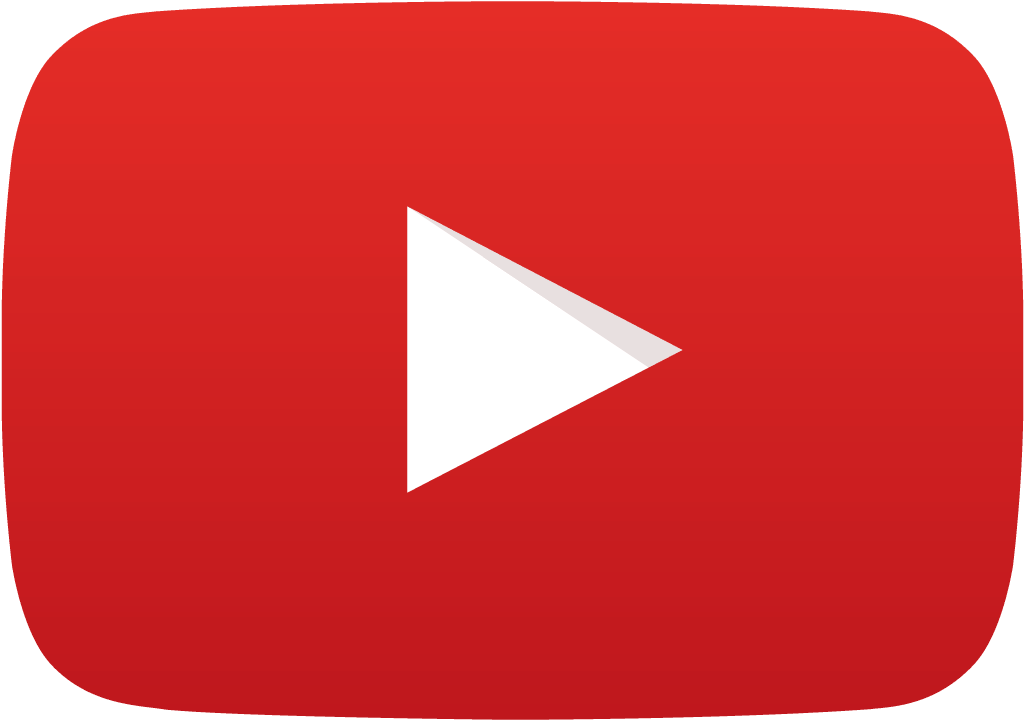 https://www.youtube.com/watch?v=3bdm4NBYxII
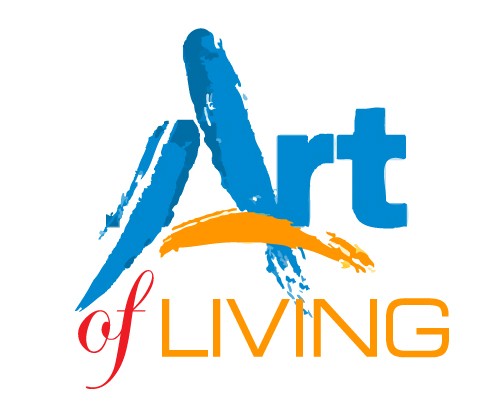